Словарный диктант
1 класс
Важенина С.Н., 
учитель начальных классов 
МОУ «Чубаровская НШДС»
Важенина С.Н.
пенал
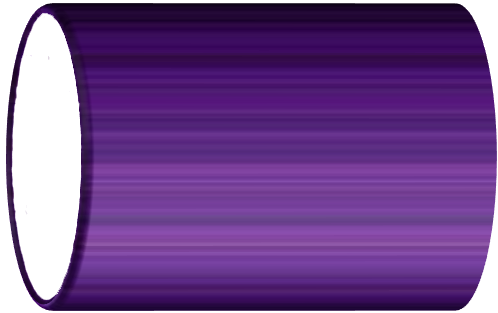 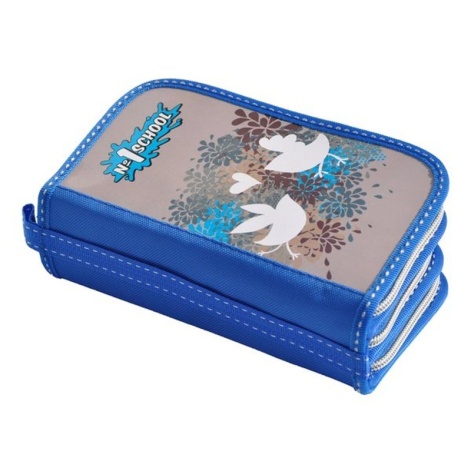 тетрадь
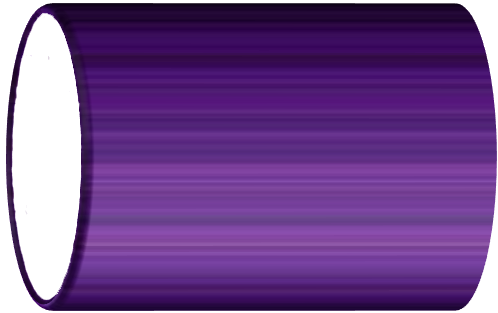 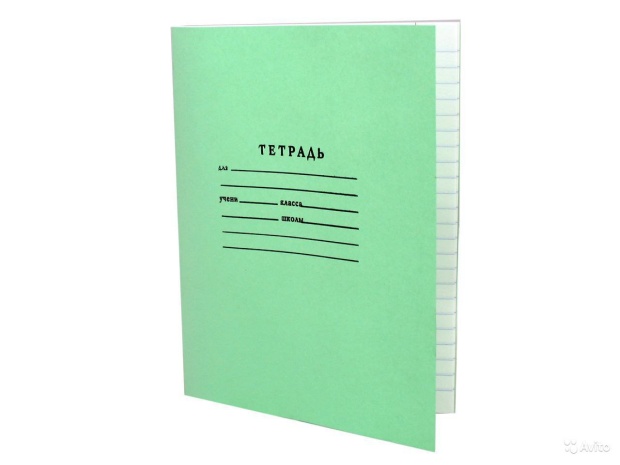 карандаш
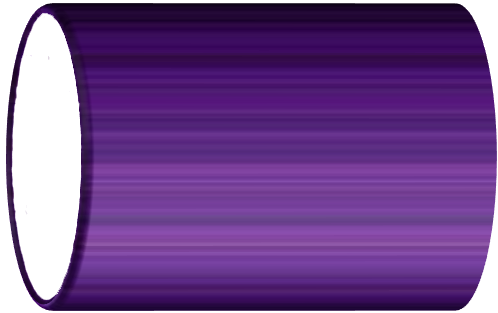 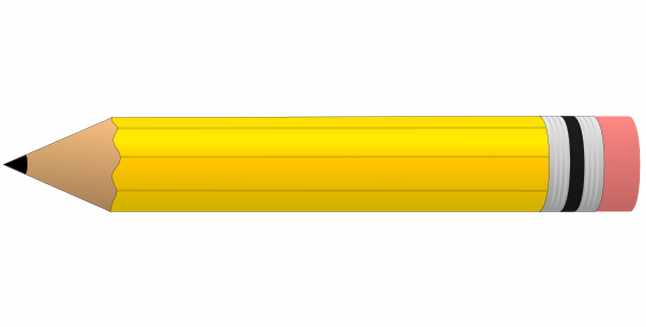 ворона
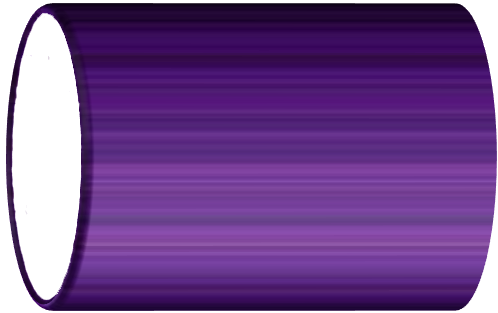 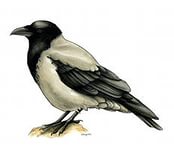 воробей
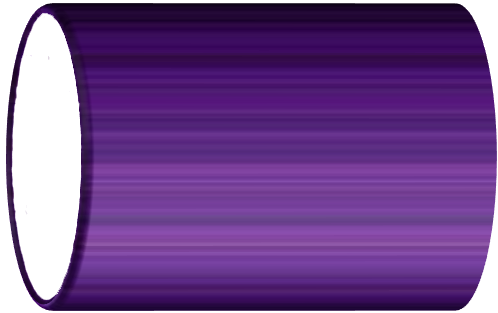 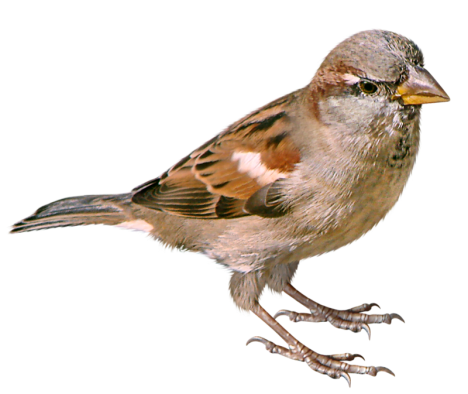 собака
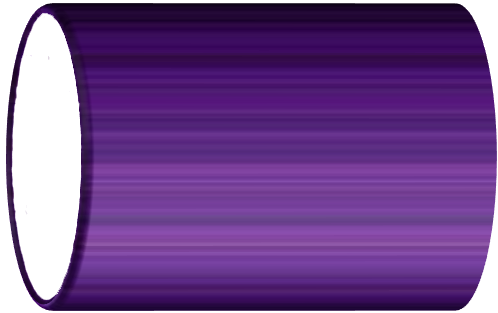 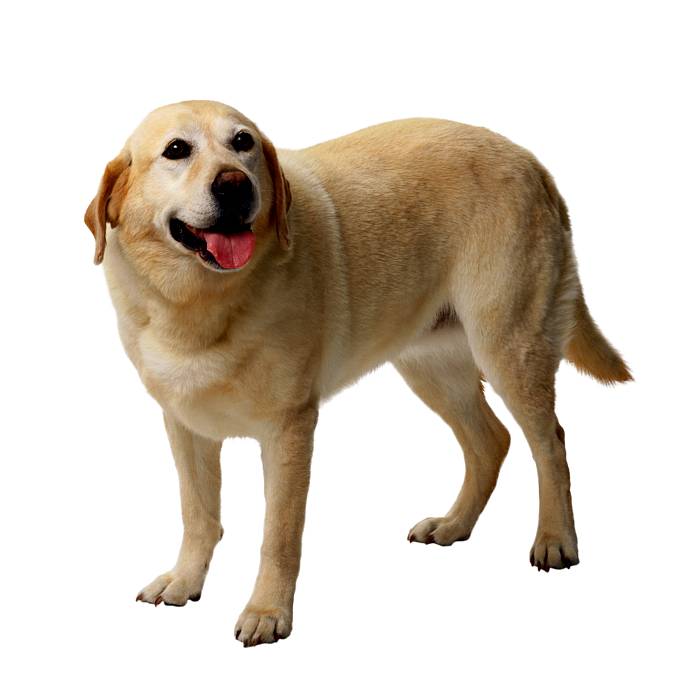 лисица
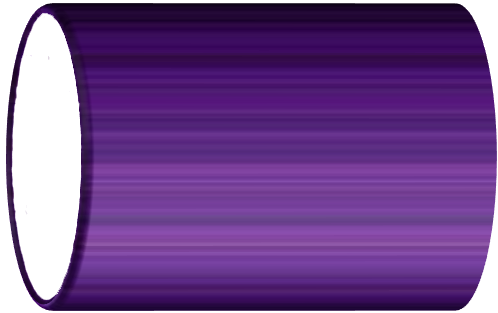 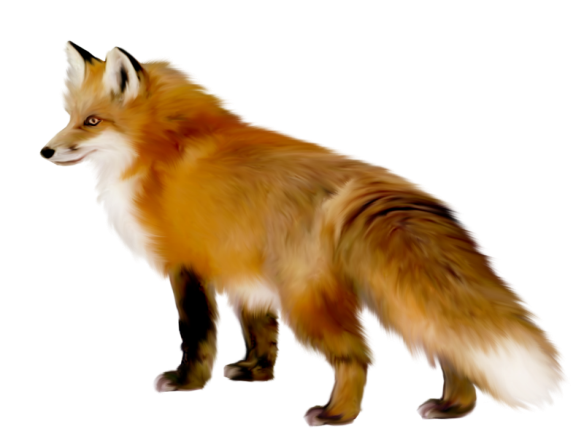 медведь
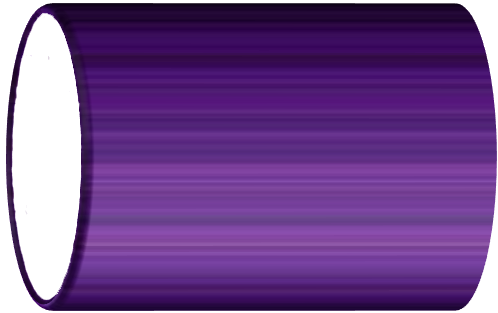 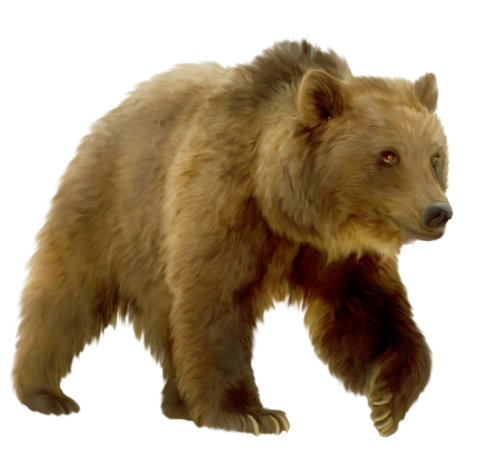 мальчик
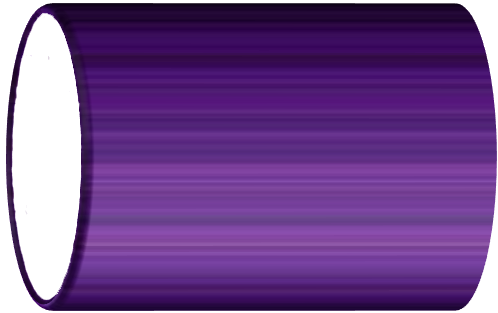 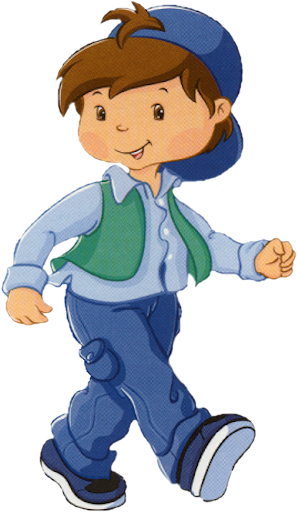 девочка
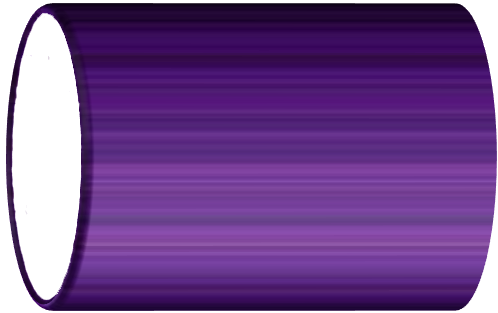 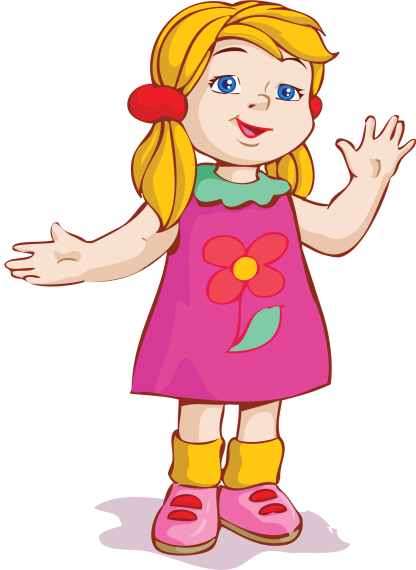 ученик
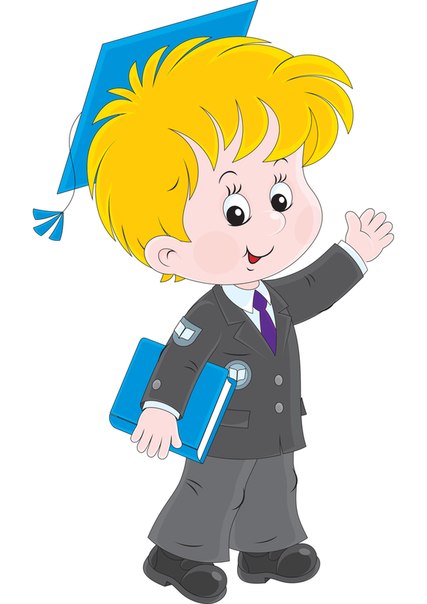 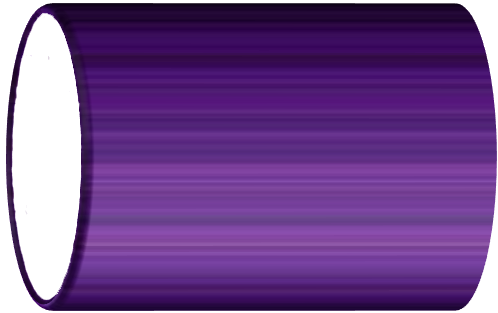 ученица
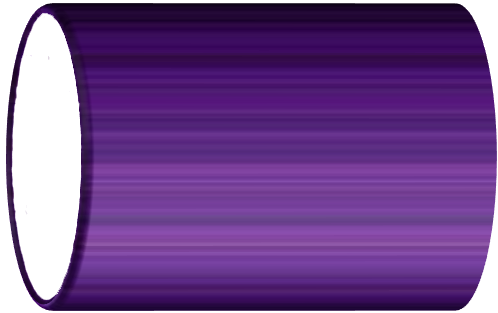 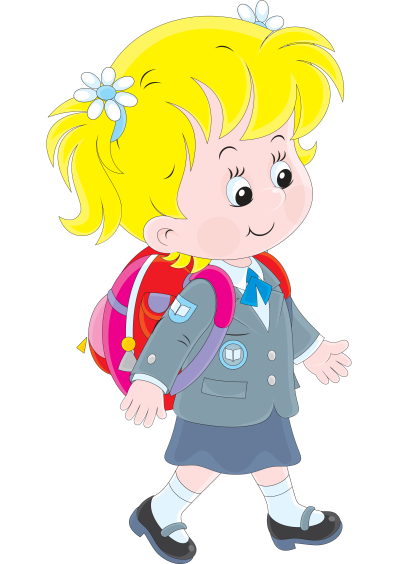 дежурный
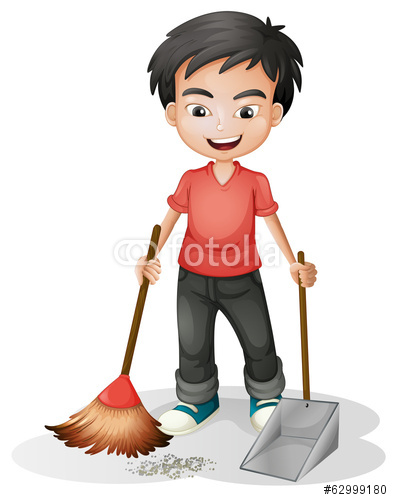 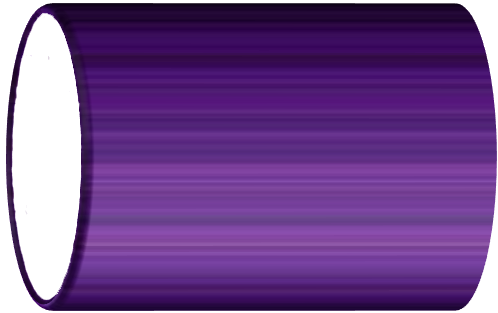 работа
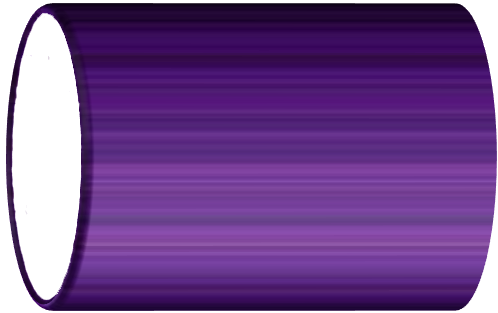 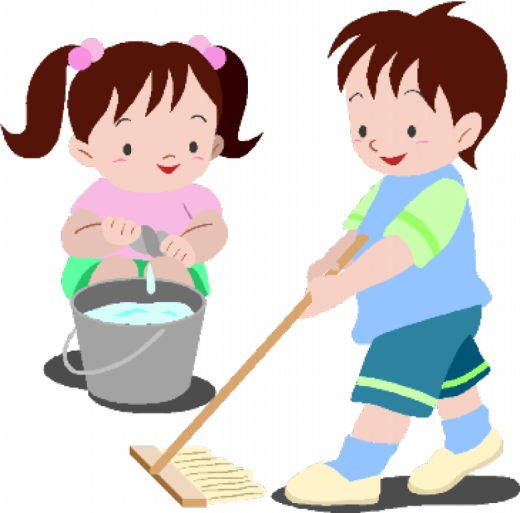 хорошо
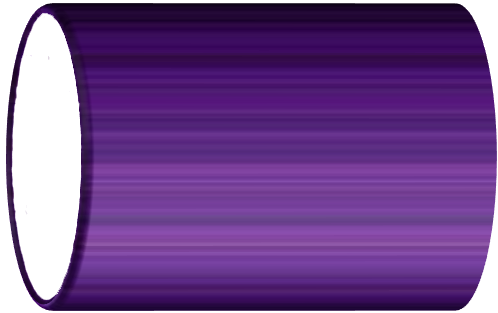 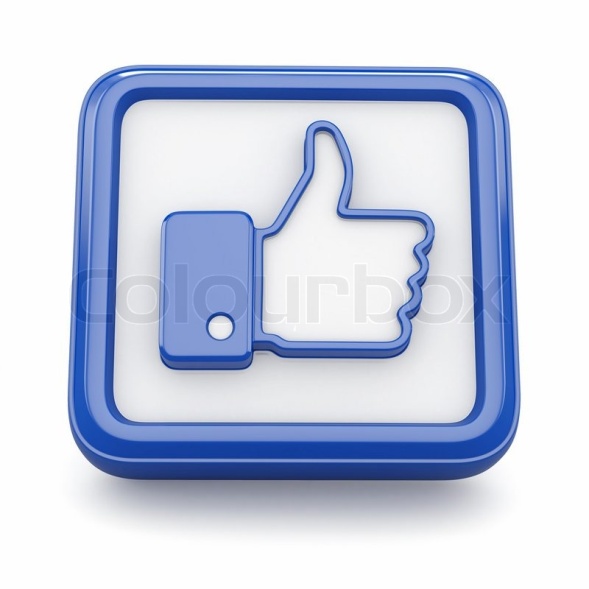 весело
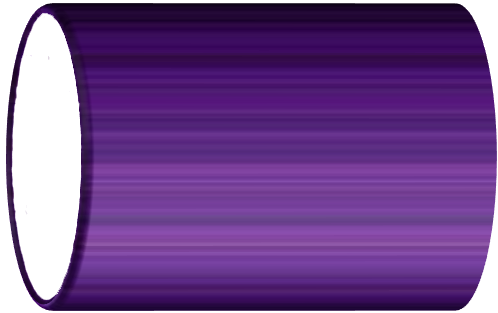 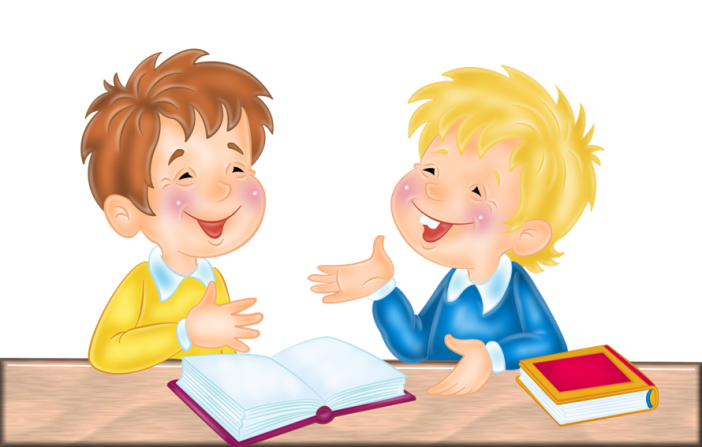 деревня
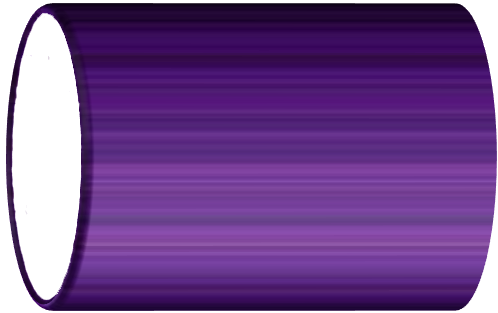 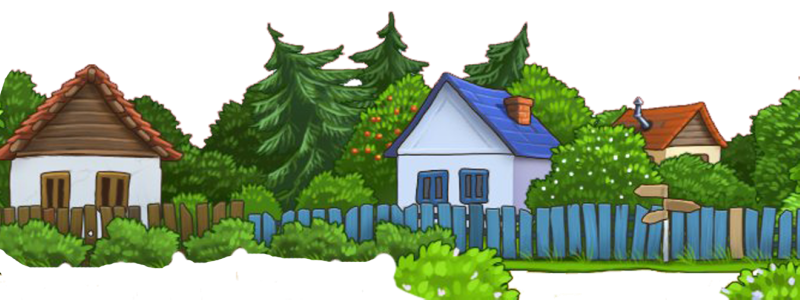